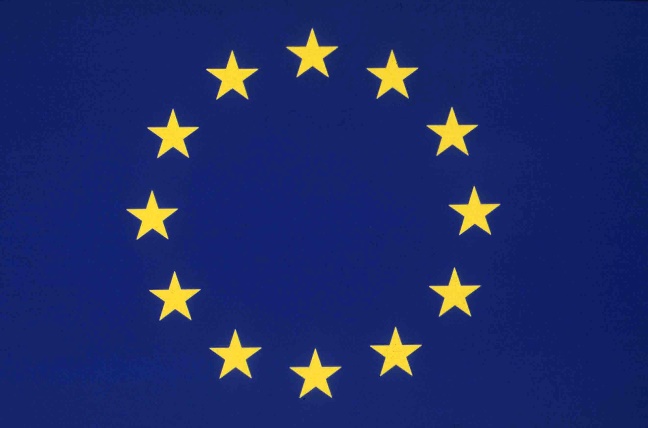 General Knowledge
What defines General Knowledge about another country?

Why would you need General Knowledge?

How can you inform yourself?
What defines General Knowledge about another country?
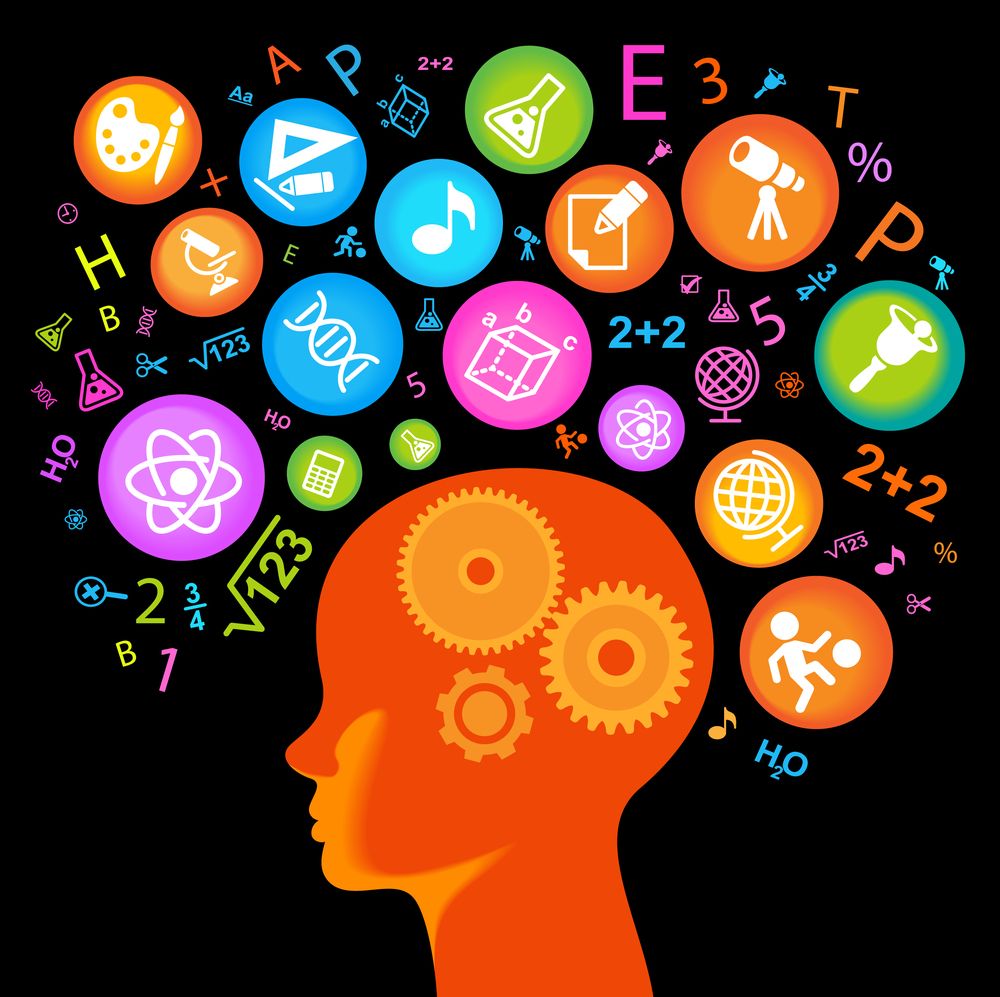 Information about the geography of the country.
General knowledge of the history.
General knowledge about the language.
Cultural backround.
Interesting facts.
Why would you need general knowledge?
To communicate with the locals.

If you are travelling.

If you are studying/working abroad.
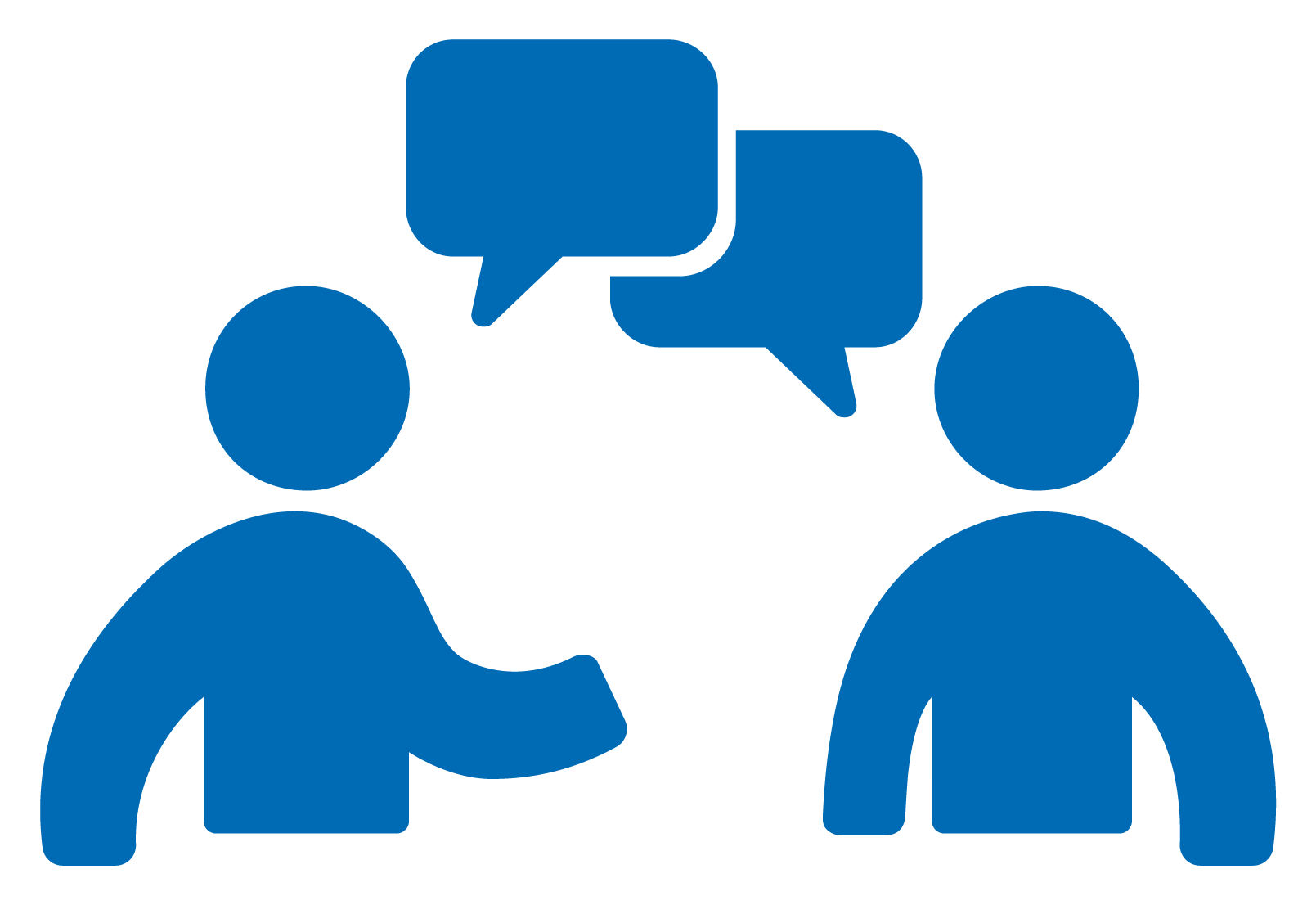 How can you inform yourself?
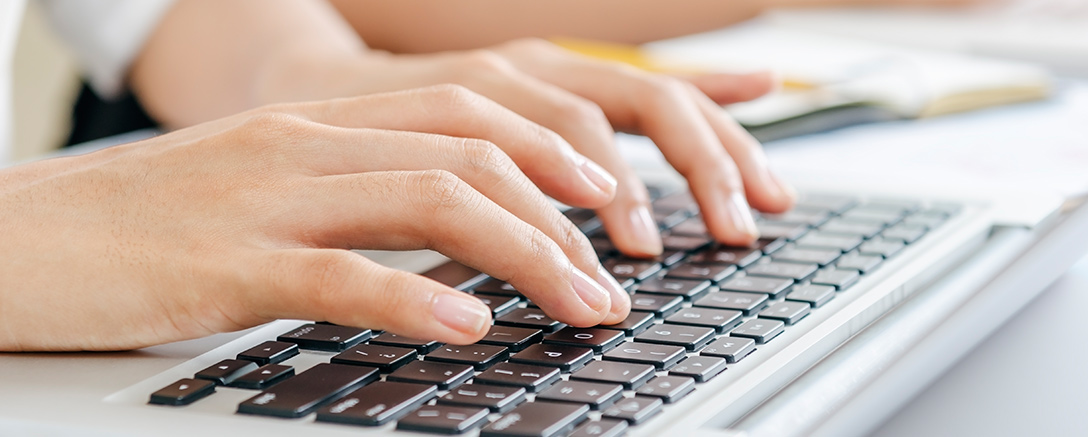 The Internet.

People you know from the country.

A quiz.

https://create.kahoot.it/share/germany-knowledge-quiz-ds/5e9c3873-d0ac-41cf-8cc3-2dee612a22b1
https://create.kahoot.it/share/slovenia-knowledge-quiz-ds/6ec383a8-ea36-4945-ab7f-def15f601c9e